Microbiology of Fermented Foods
Principles
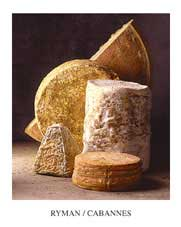 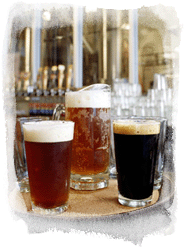 Microorganisms
Starter Cultures
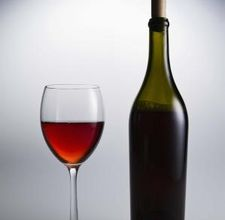 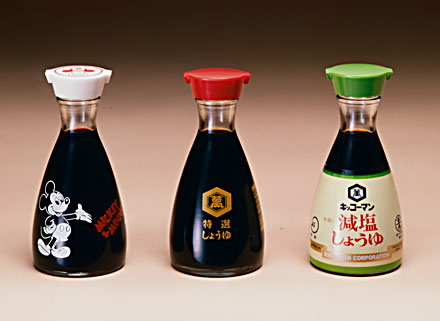 Fermented Foods
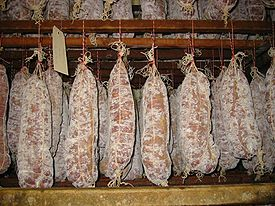 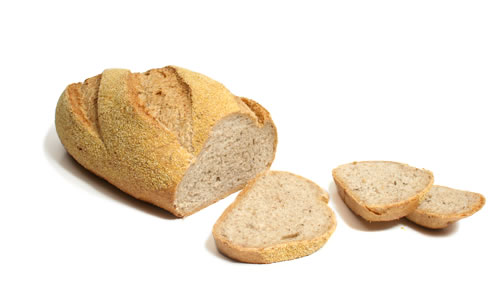 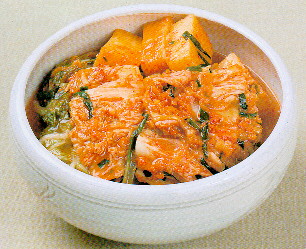 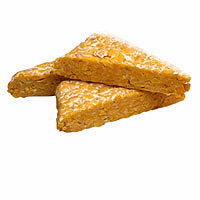 Fermentation Principles
Spoilage versus Fermentation:  a matter of control
Left to their own fate, perishable foods (meat, milk, fruits and vegetables) perish because growth of micro-organisms is not controlled
In fermentation, conditions are controlled so that only certain microorganisms can grow (only those that bring about positive changes).
Spoilage versus Fermentation:
a matter of control
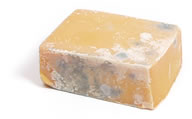 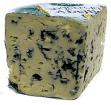 Exert control by:
Acidity and pH
Temperature
Moisture
Salt
Substrate availability
General properties of fermented foods
Enhanced preservation
Enhanced nutritional value
Enhanced functionality
Enhanced organoleptic properties
Unique
Increased economic value
Fermented foods industry: past and present
Traditional
Modern
Small scale (craft industry)
Large scale (in factories)
Non-sterile medium
Heat-treated medium
Exposed and open
Closed and contained
Manual
Automated
Insensitive to time
Time-sensitive
Exposure to contaminants
Contaminants excluded
Varying quality
Consistent quality
Safety a minor concern
Safety a major concern
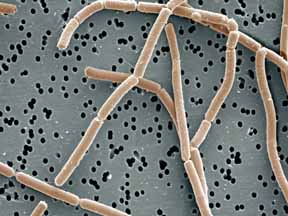 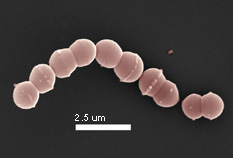 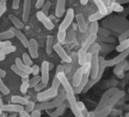 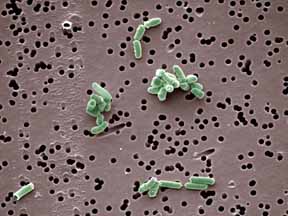 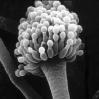 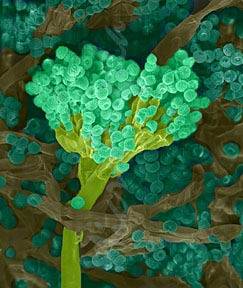 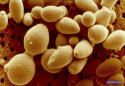 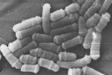 Microorganisms involved in fermented foods
Lactic acid bacteria
Other bacteria
(Lactobacillus, Streptococcus)
(Propionibacterium, Brevibacterium)
Fungi
Yeast
(Aspergillus, Penicillium)
(Saccharomyces)
Initiating food fermentations
natural fermentation
requires selection
wine, sauerkraut, soy sauce
backslopping
relies on use of a previous batch
sausage, sour dough bread, beer, kefir
starter cultures
defined strains in concentrated form
cheese, yogurt, sausage, wine, beer, bread
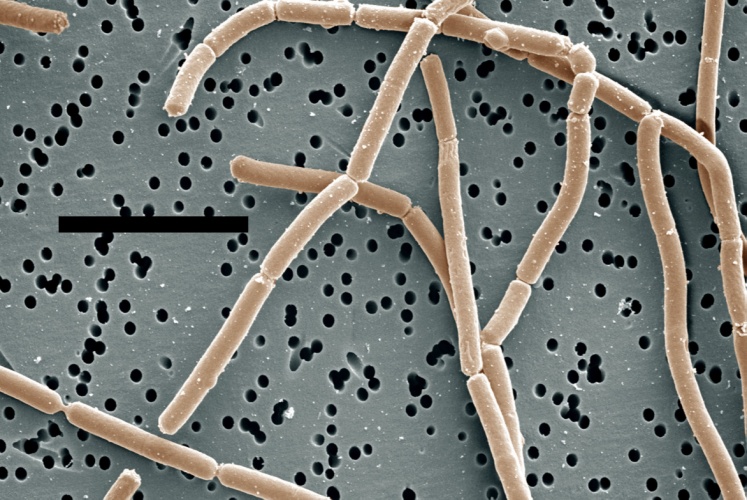 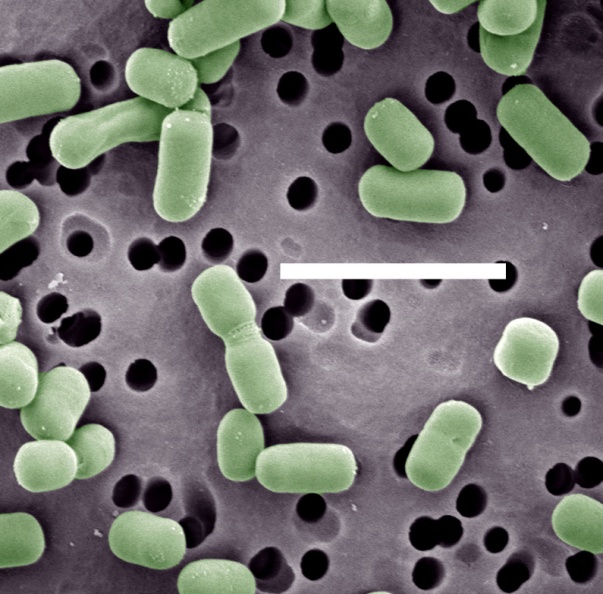 A
B
C
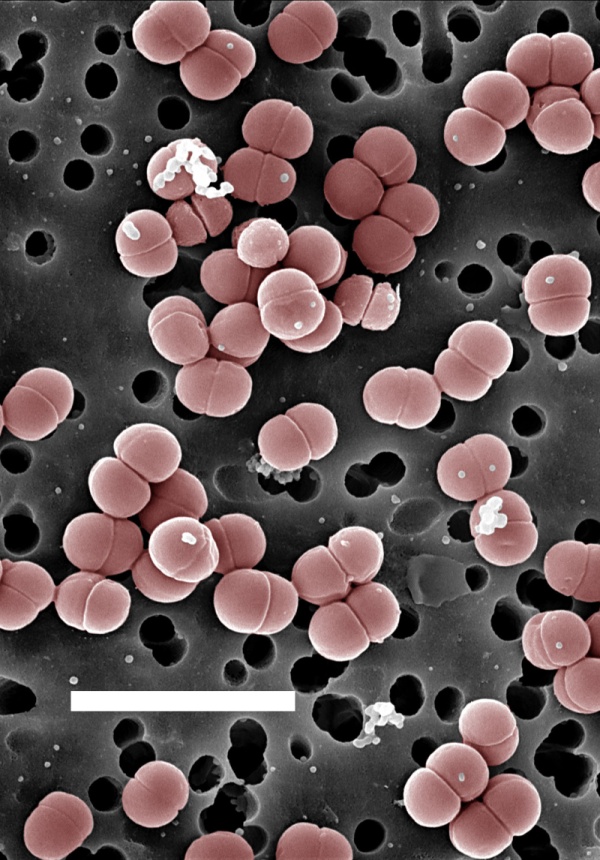 5.0 µm
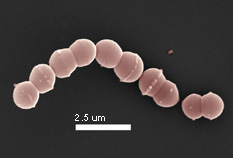 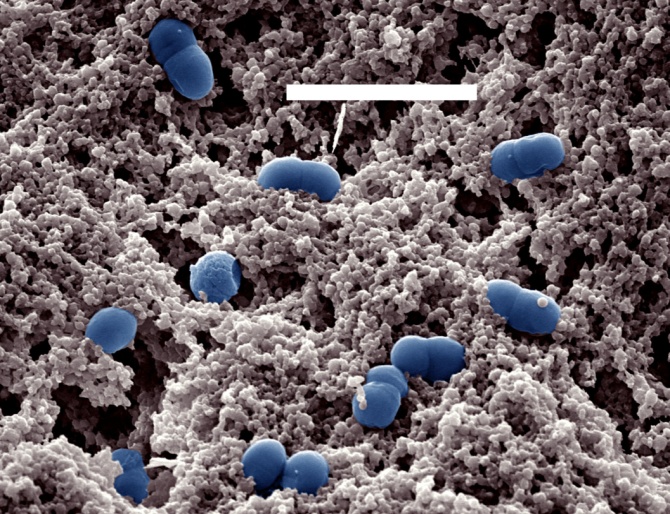 D
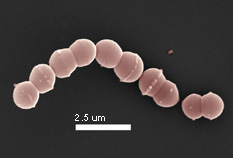 1.0 µm
E
F
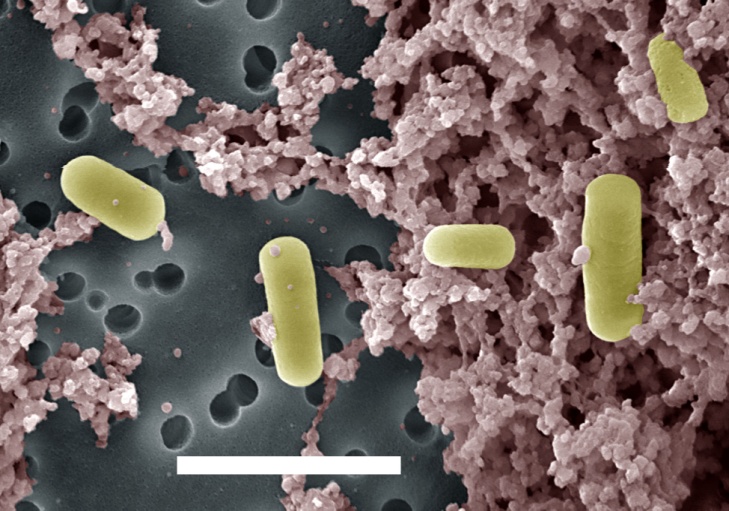 Lactic acid bacteria
A, Lactobacillus delbrueckkii subsp. bulgaricus; B. Lactobacillus brevis; C, Pediococcus pentosaceus; D, Lactococcus lactis; E, Lactobacillus helveticus; F, Streptococcus thermophilus
Common characteristics of lactic acid bacteria
Fermentative
Low mol% G + C
Non-sporeforming
Gram positive rods and cocci
Facultative anaerobes
Catalase negative
Non-motile
Acid-tolerant
Nutritional requirements of lactic acid bacteria
Require sugars for energy
Require pre-formed amino acids
Some strains require complex nutrients
Some strains require anaerobiois
Glucose
Fermentative pathways in lactic acid bacteria
Homofermentative
Heterofermentative
lactate
(L or D)
lactate
acetate
CO2
ethanol
Genera of lactic acid bacteria
Aerococcus
Carnobacterium
Enterococcus
Lactobacillus
Lactococcus
Leuconostoc
Oenococcus
Pediococcus
Streptococcus
Tetragenococcus
Vagococcus
Weissella
Lactic acid bacteria important in fermented foods
Lactobacillus
Lactococcus
Leuconostoc
Oenococcus
Pediococcus
Streptococcus
Tetragenococcus
Phylogeny of lactic acid and other Gram positive bacteria
Lactobacillus delbrueckii
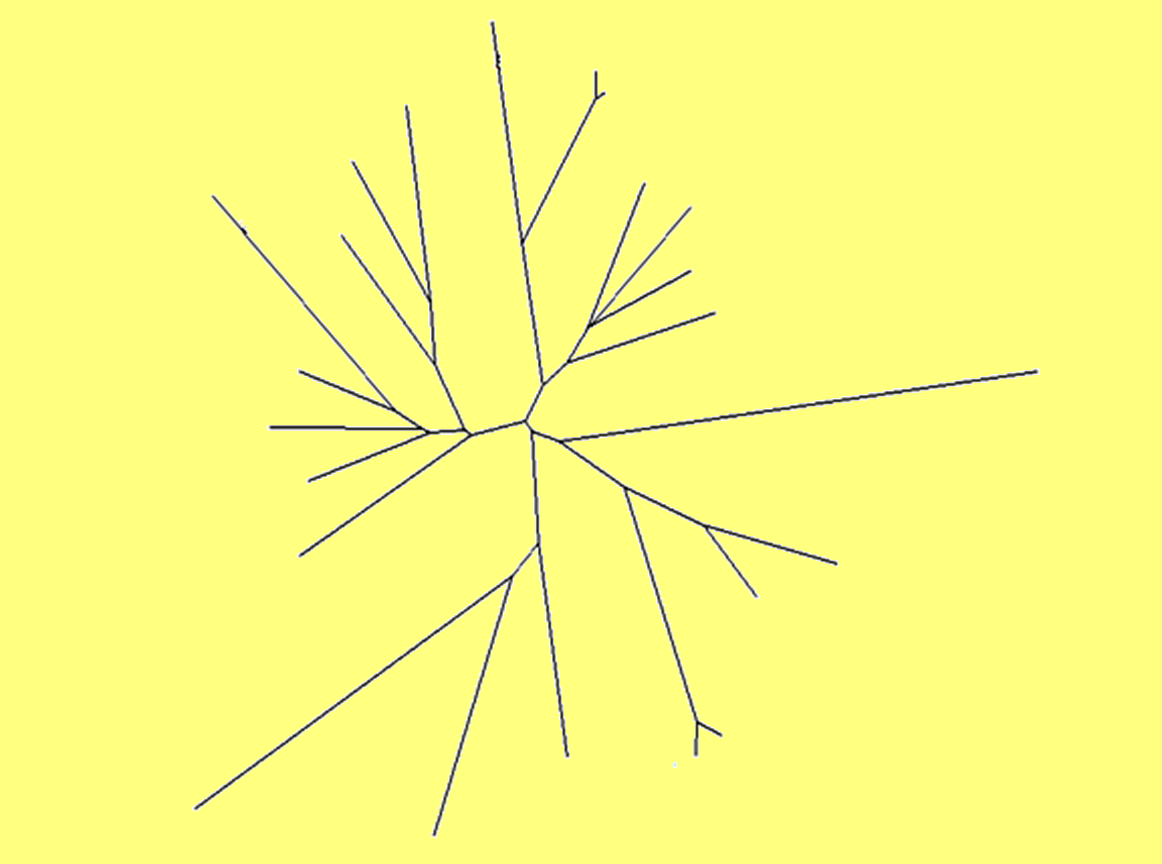 Lactobacillus johnsonii
Staphylococcus aureus
Lactobacillus gasseri
Bacillus subtilis
Lactobacillus plantarum
Tetragenococcus halophilus
Pediococcus pentosaceus
Listeria monocytogenes
Lactobacillus brevis
Lactobacillus casei
Clostridium botulinum
Enterococcus faecalis
Vagococcus salmoninarum
Carnobacterium funditum
Streptococcus thermophilus
Aerococcus viridans
Streptococcus pneumoniae
Lactococcus lactis
Lactococcus cremoris
Weissella cibaria
Oenococcus oeni
Leuconostoc mesenteroides
Genus
Dairy
Meat
Vegetable
Fruit
+
-
-
-
Lactococcus
+
-
-
-
Streptococcus
+
-
+
+
Leuconostoc
-
-
-
+
Oenococcus
+
+
+
+
Lactobacillus
-
+
+
-
Pediococcus
-
-
+
-
Tetragenococcus
Habitats of lactic acid bacteria
Ferment sugars, reduce pH
Synthesis of flavor compounds
Texture changes
Production of antimicrobial substances
General functions of LAB in fermented foods